①
信用創造の仕組み
資55
将来のために預金しよう
メグミ
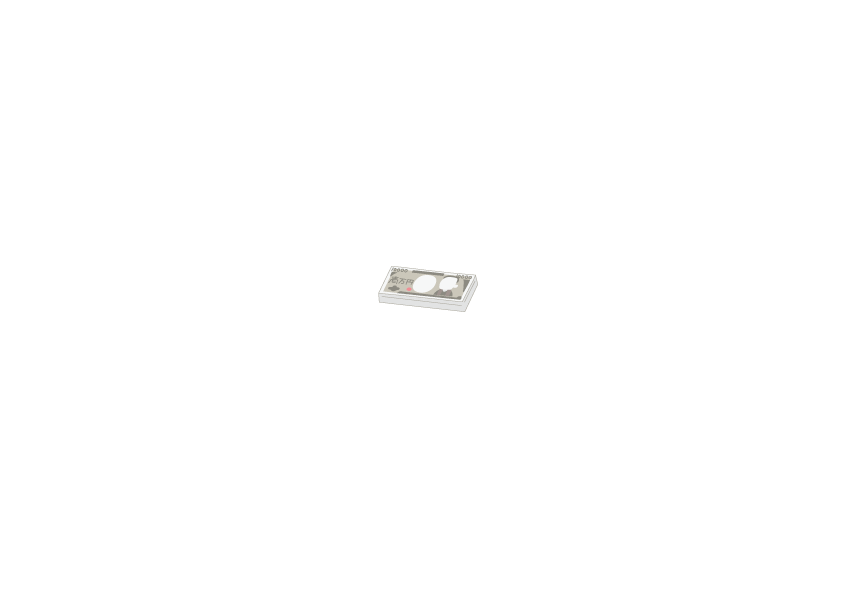 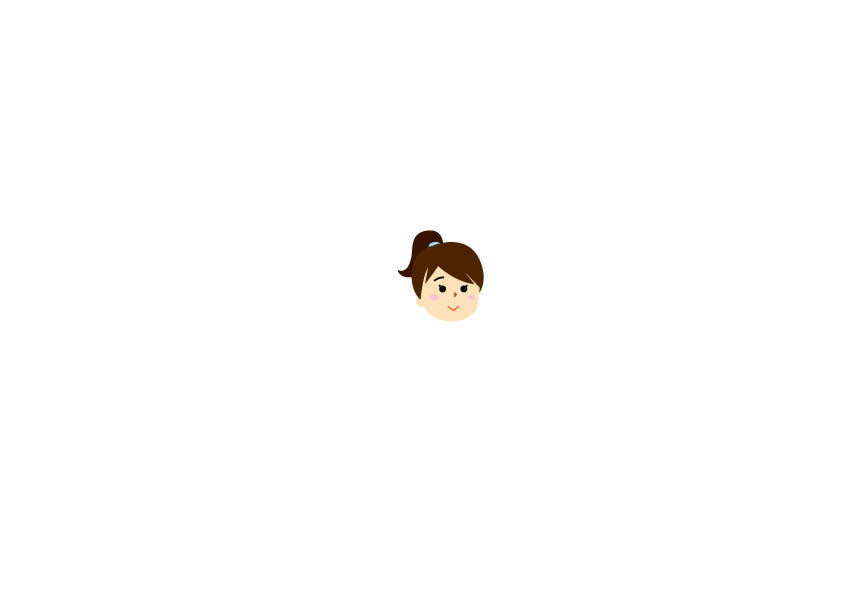 銀行A
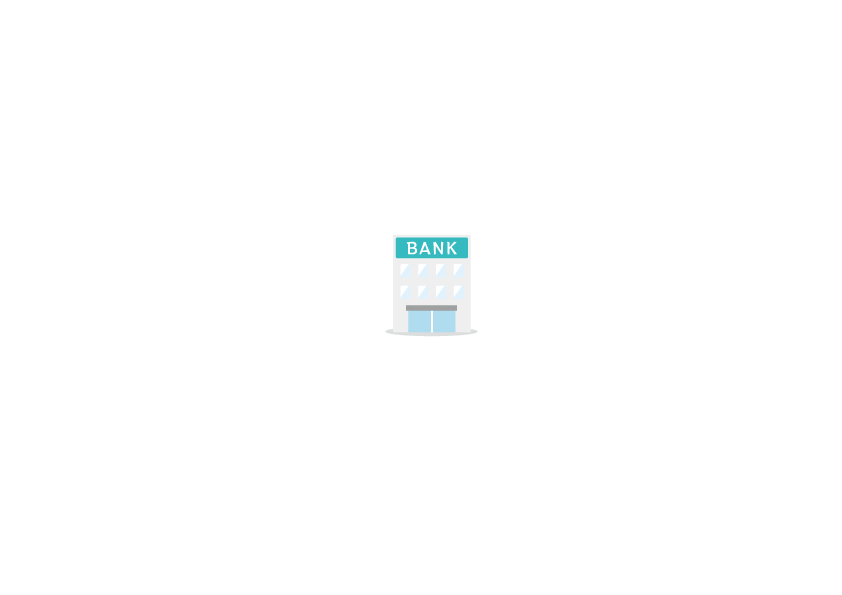 100万円預金
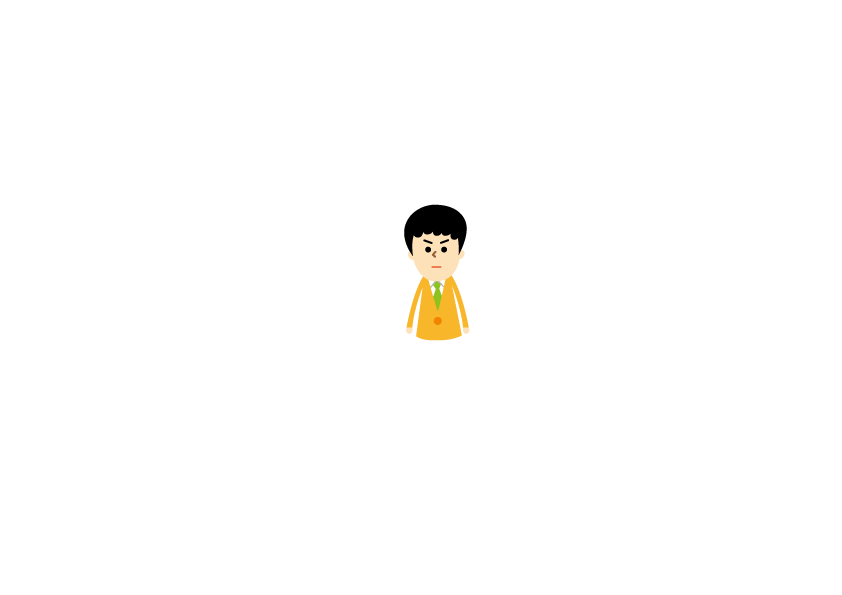 会社A
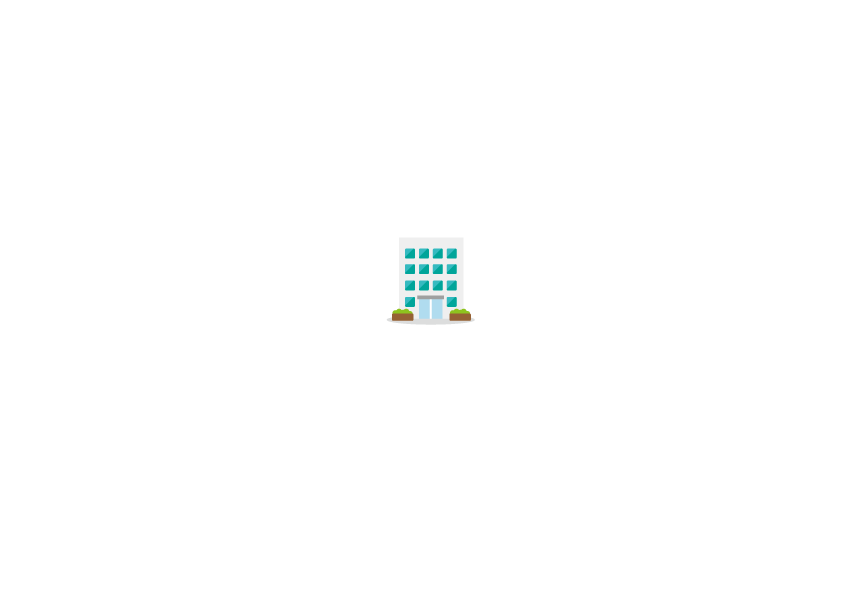 銀行B
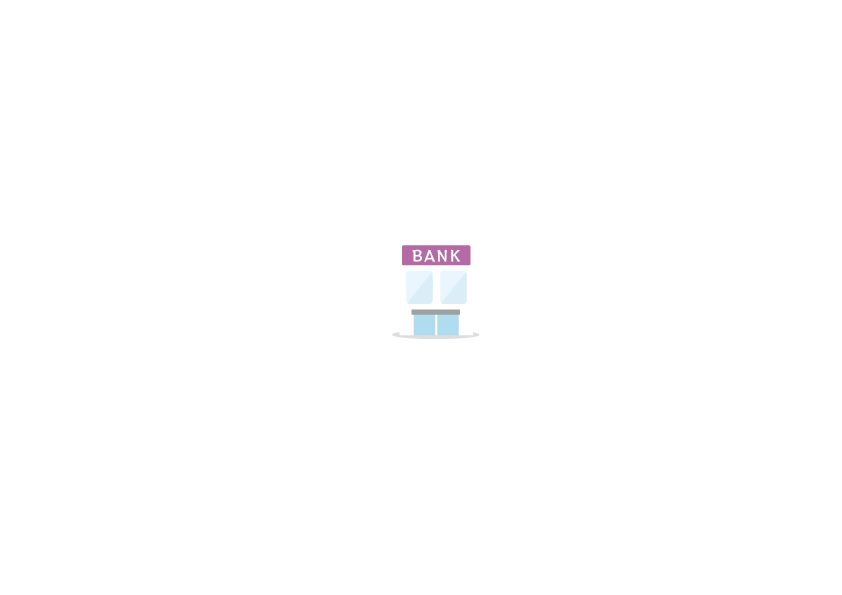 会社B
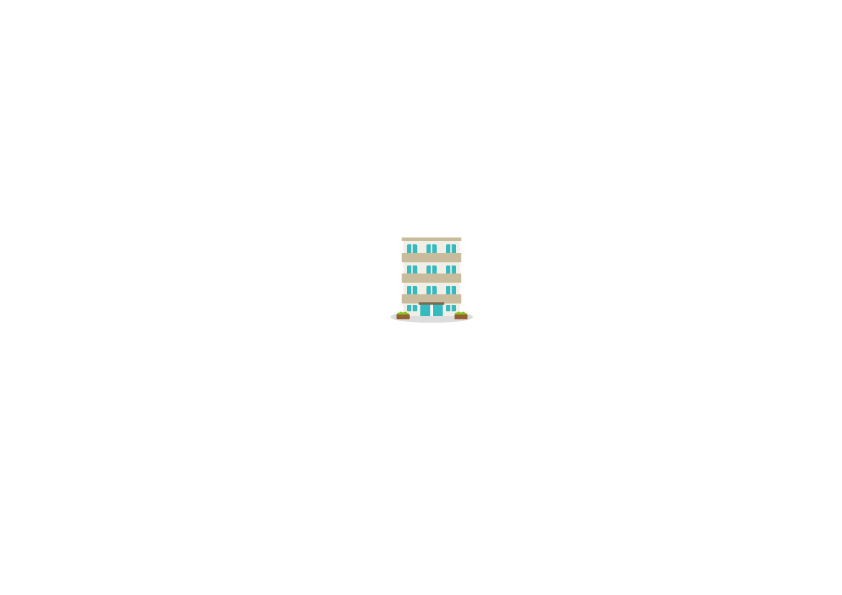 信用創造の仕組み
資55
メグミ
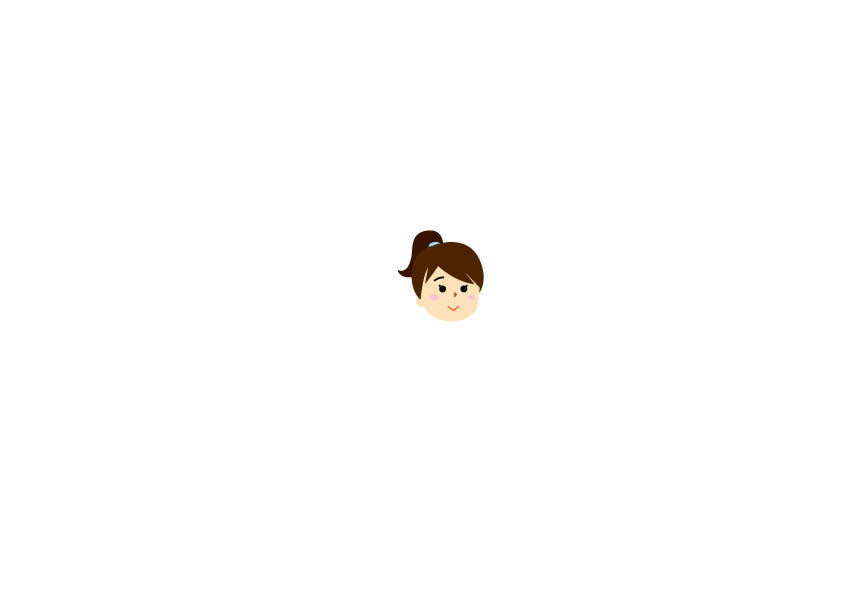 銀行A
メグミの預金額100万円
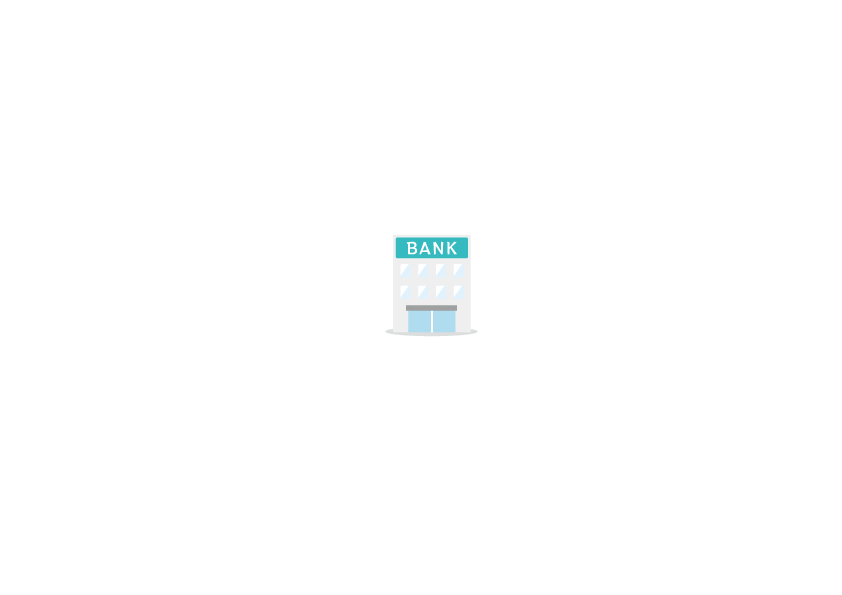 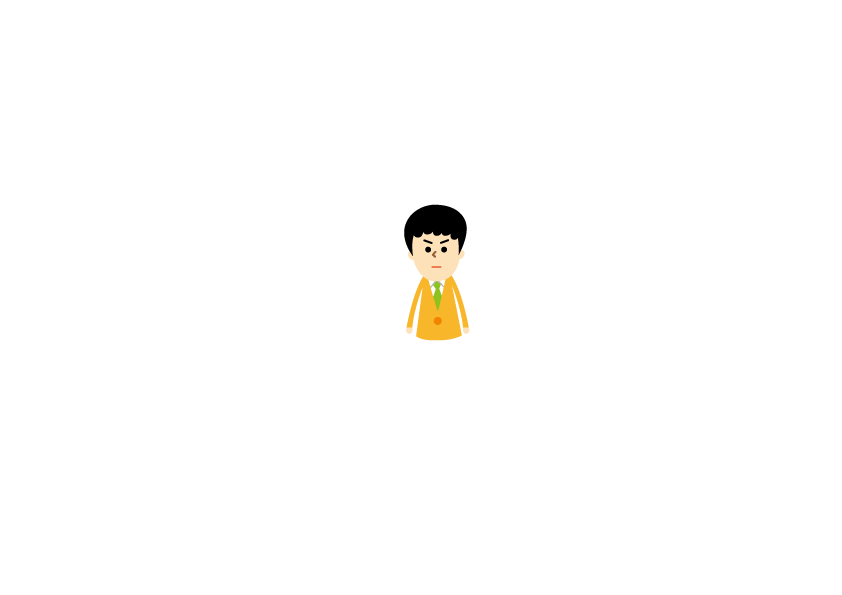 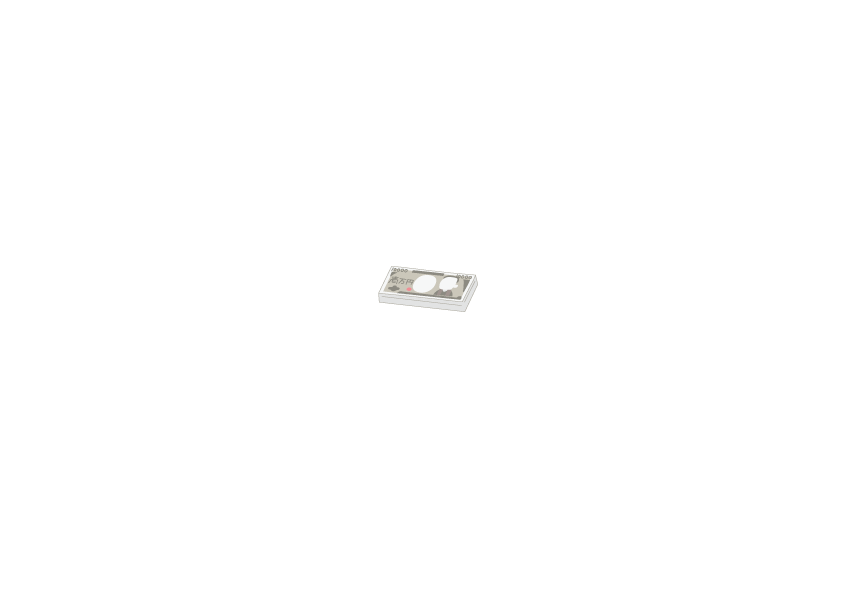 会社Bに支払うお金を
借りたい
会社A
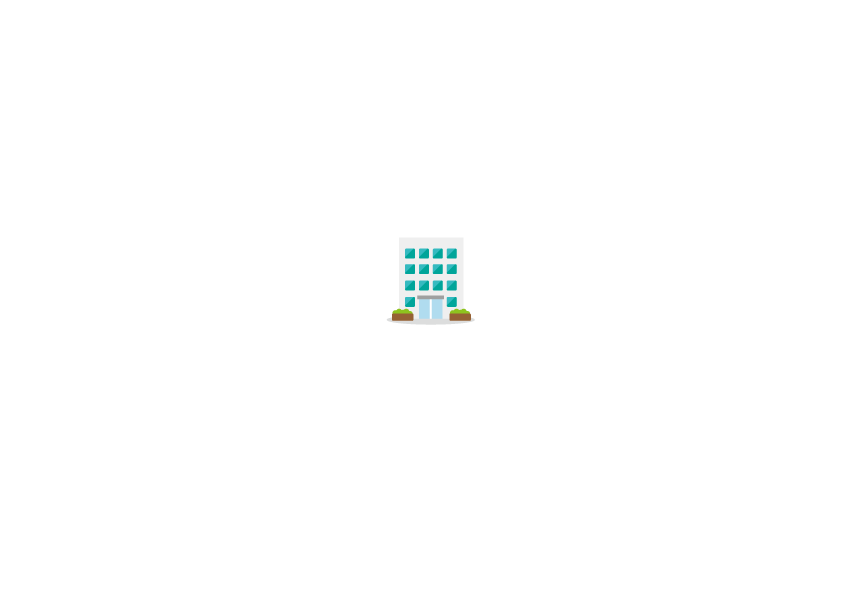 銀行B
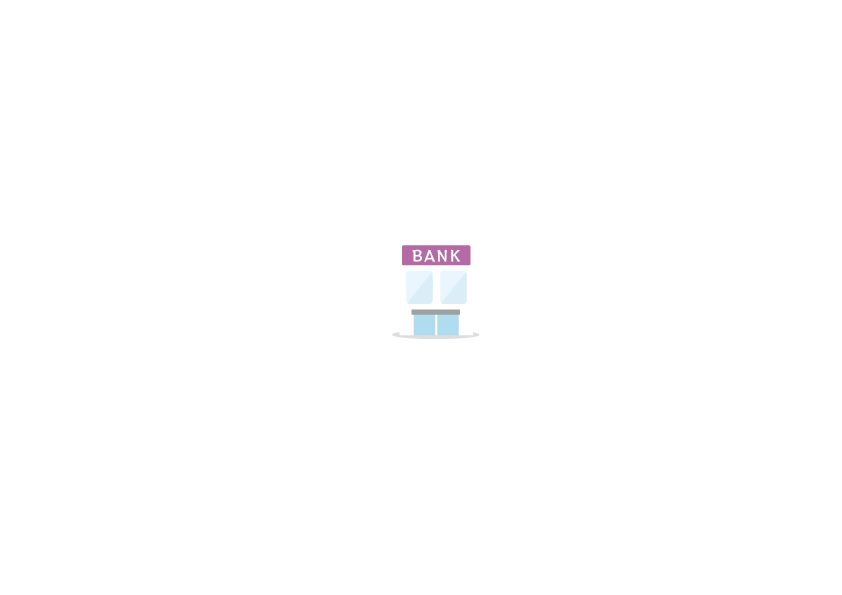 会社B
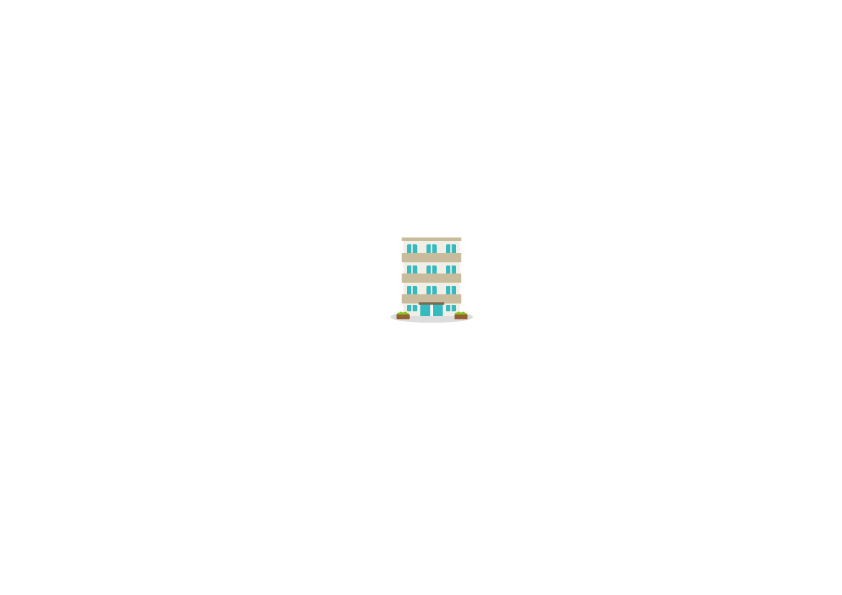 信用創造の仕組み
資55
メグミ
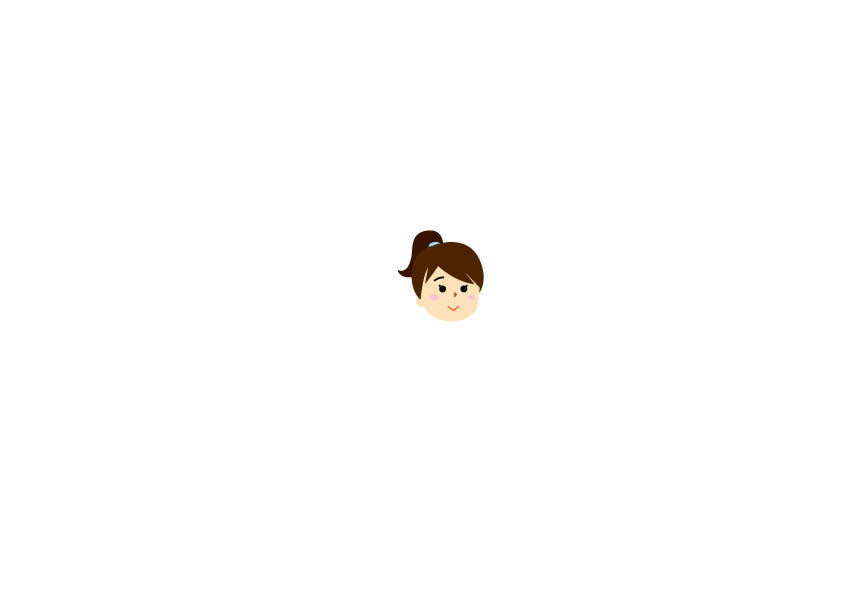 10万円を残して90万円を貸し出します
銀行A
10万円
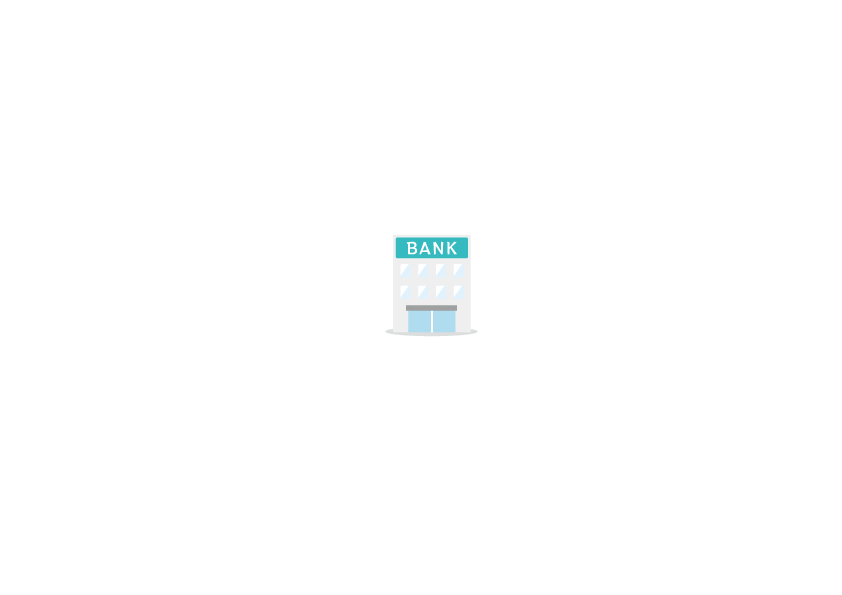 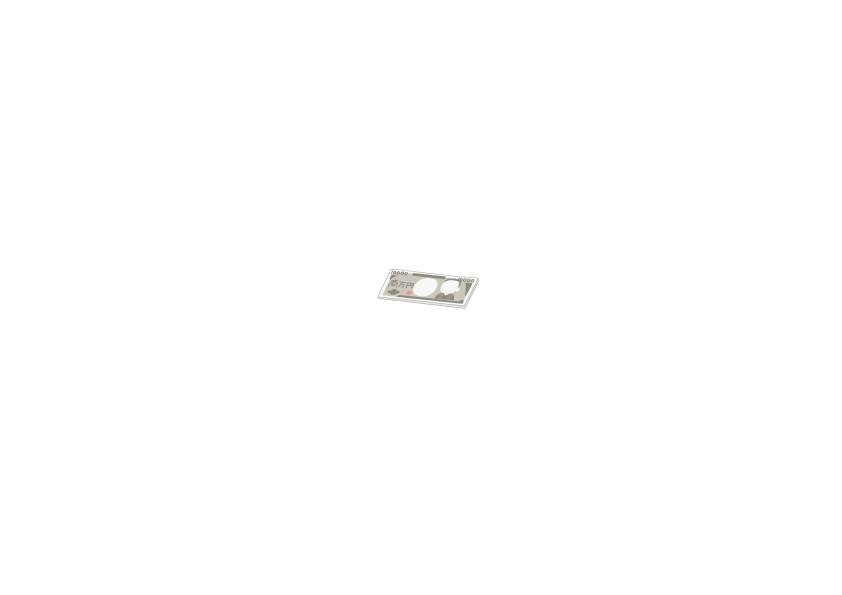 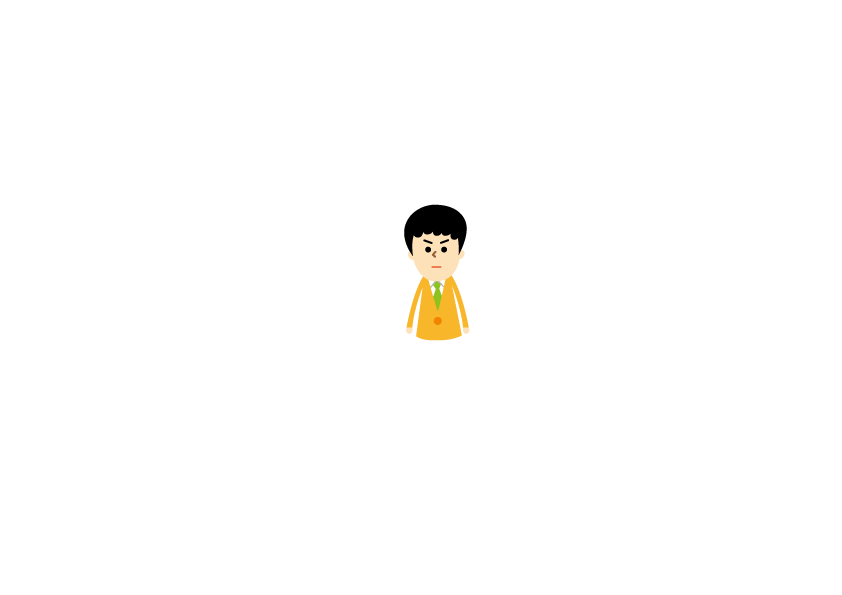 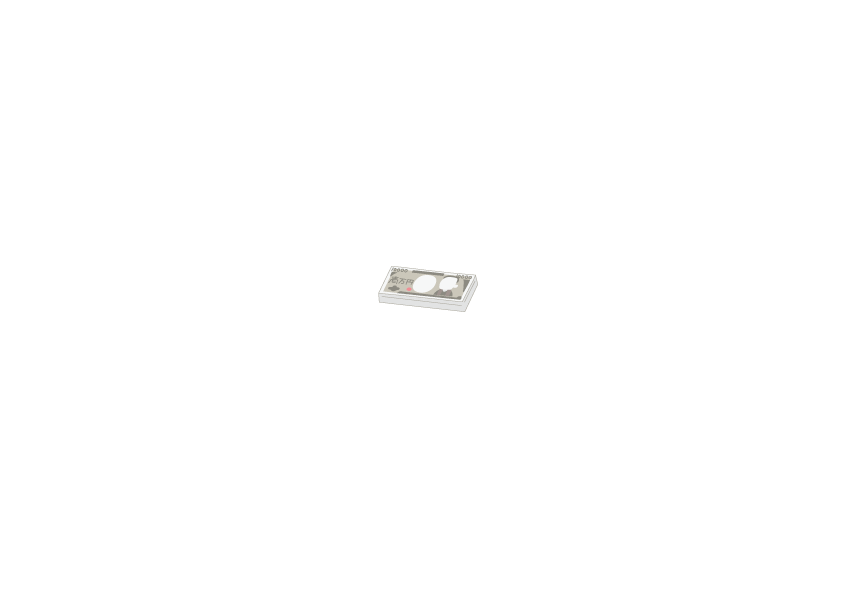 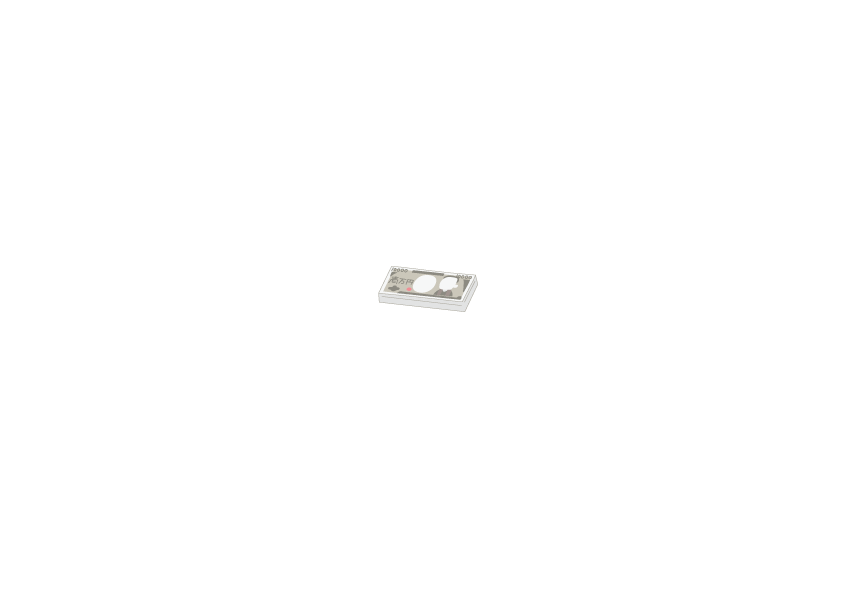 90万円
会社A
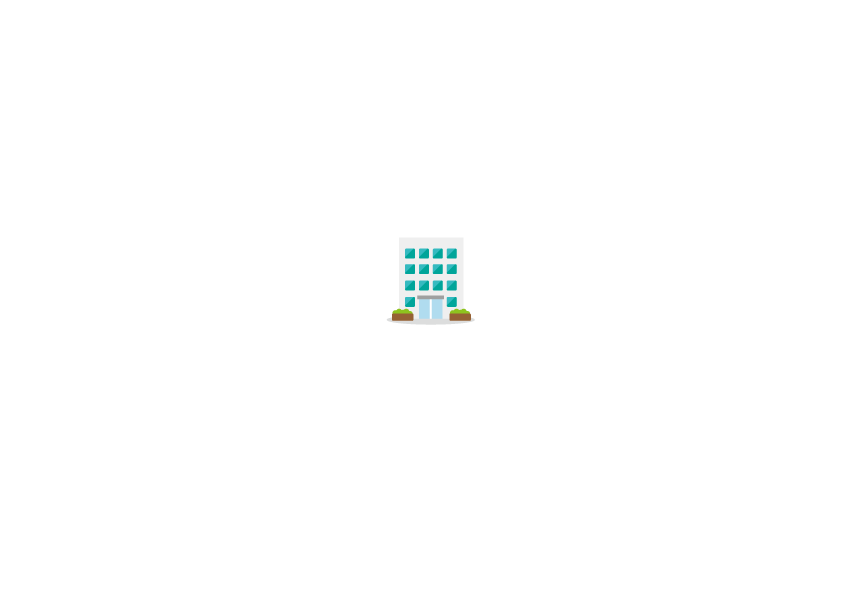 90万円貸出
銀行B
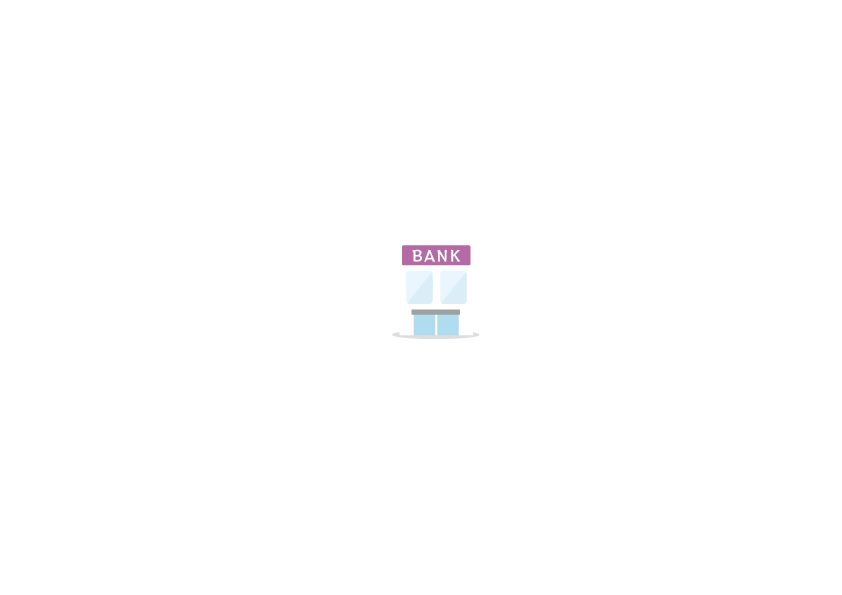 会社B
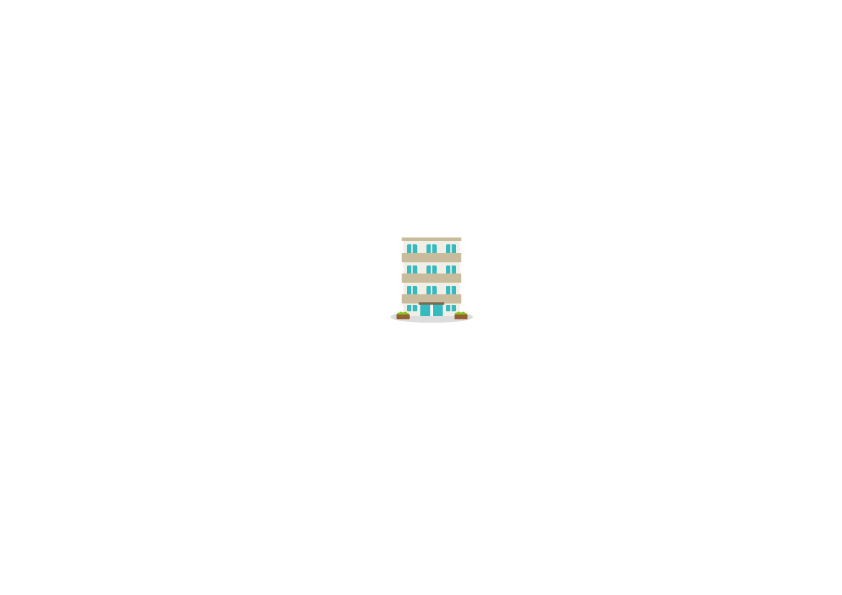 信用創造の仕組み
資55
メグミ
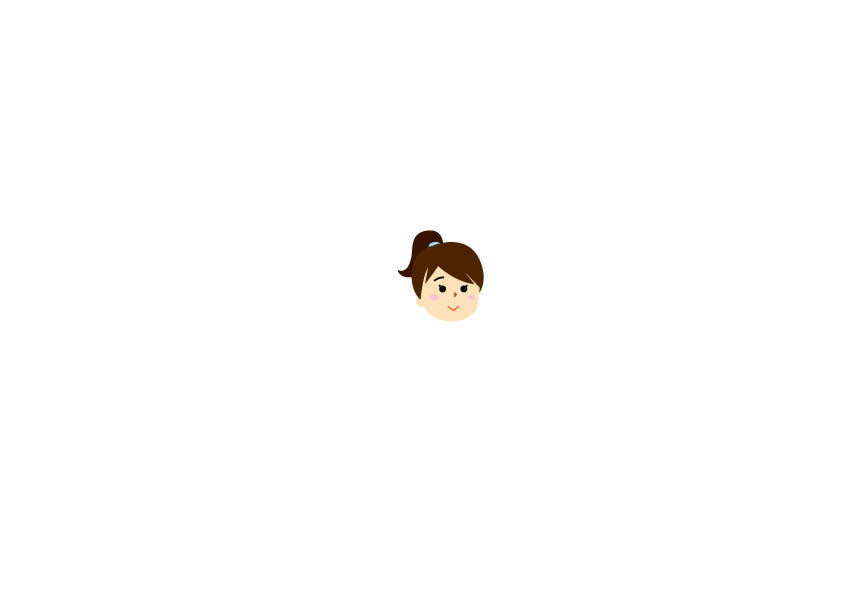 銀行A
メグミの預金額100万円
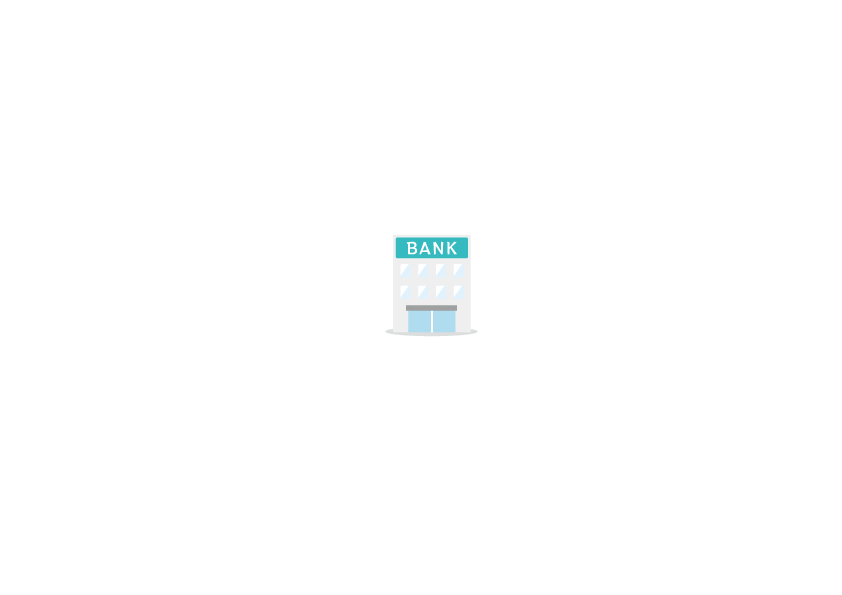 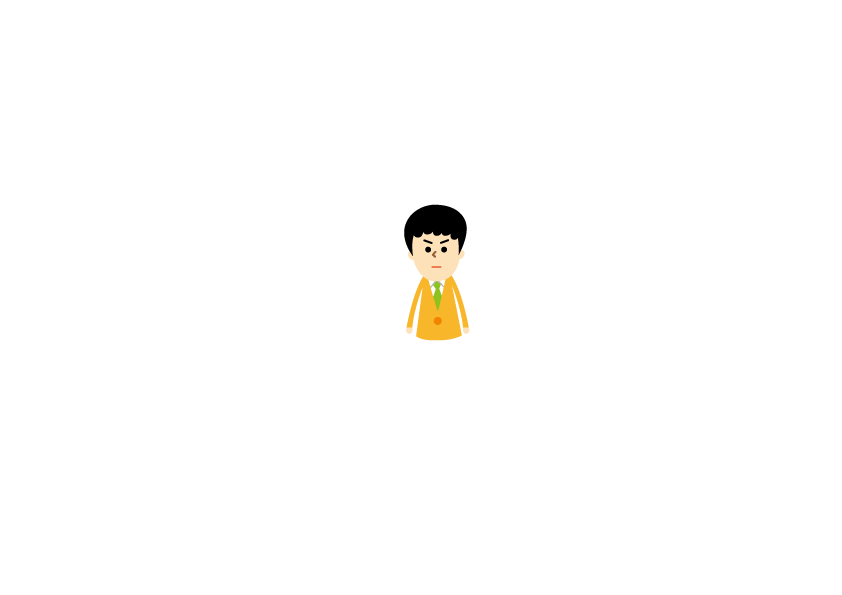 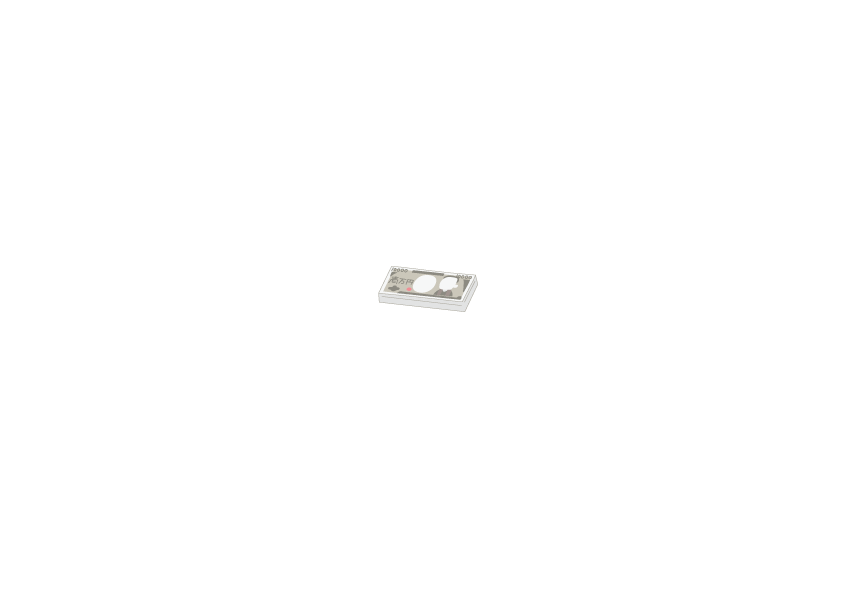 会社A
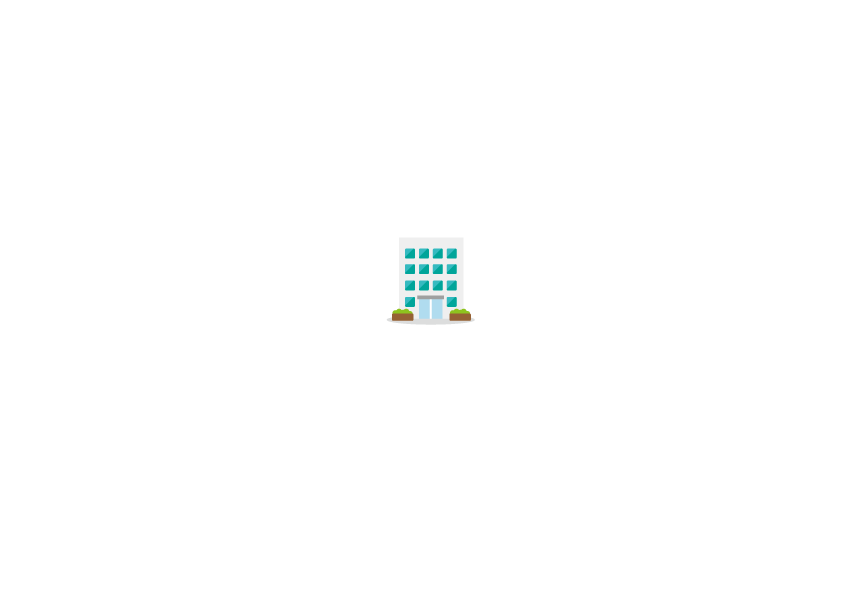 銀行B
90万円支払い
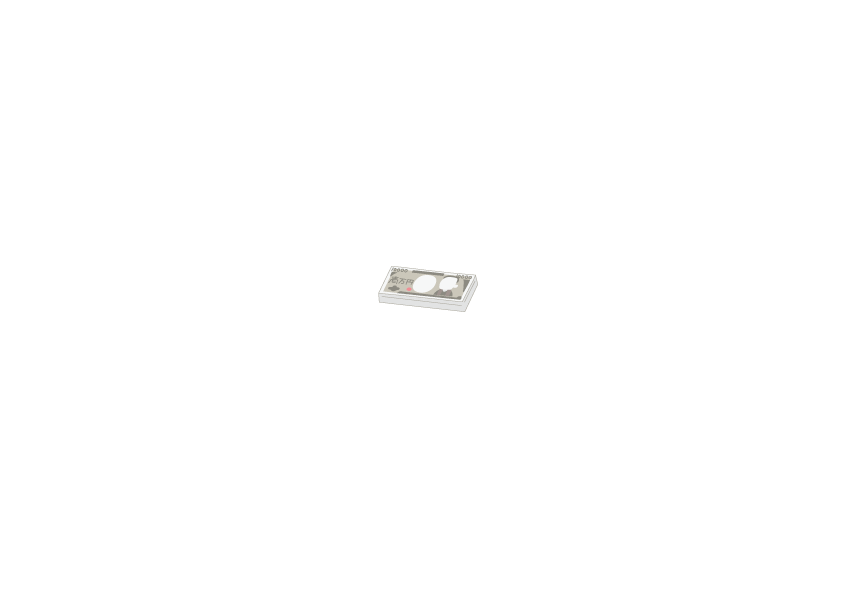 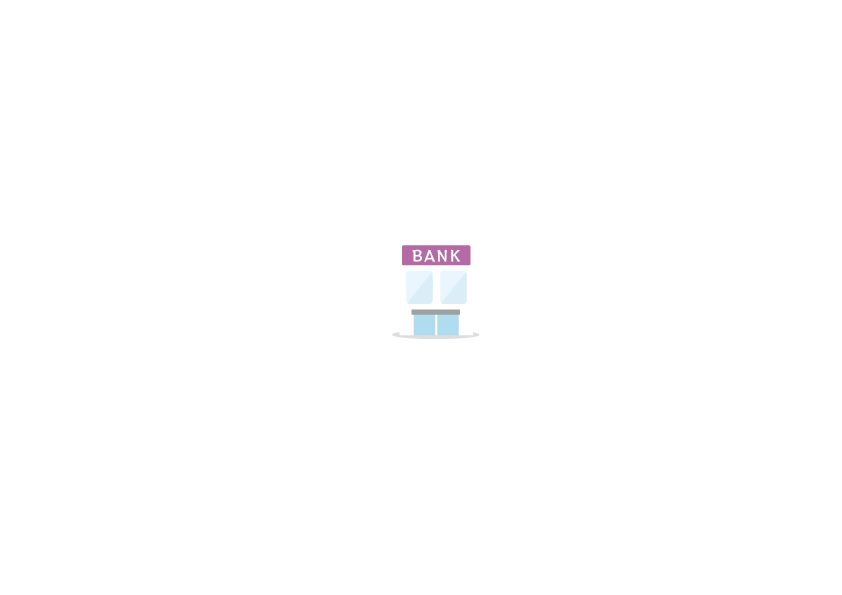 会社B
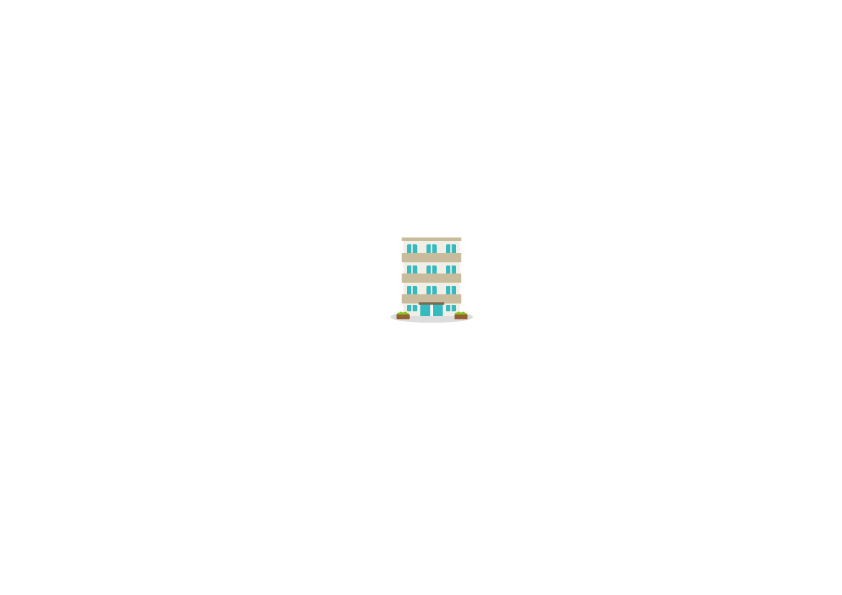 信用創造の仕組み
資55
メグミ
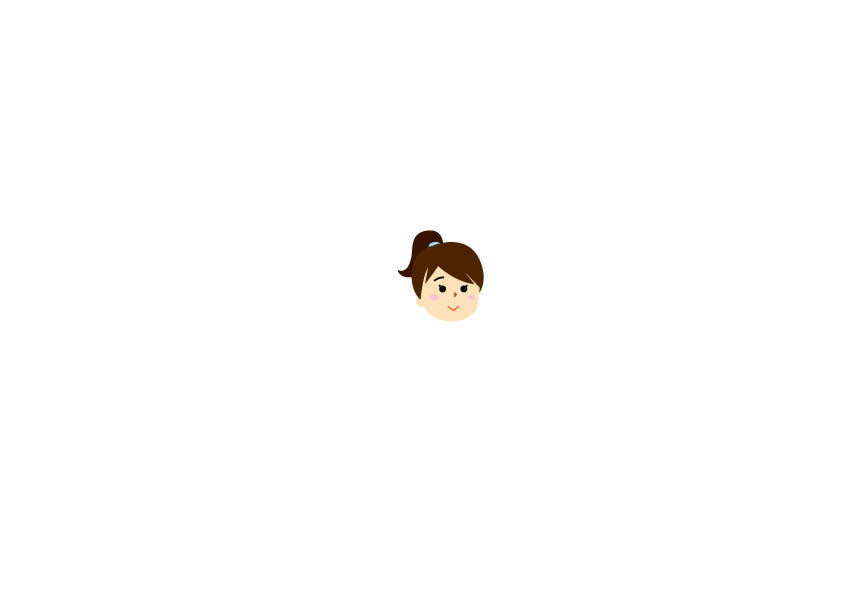 銀行A
メグミの預金額100万円
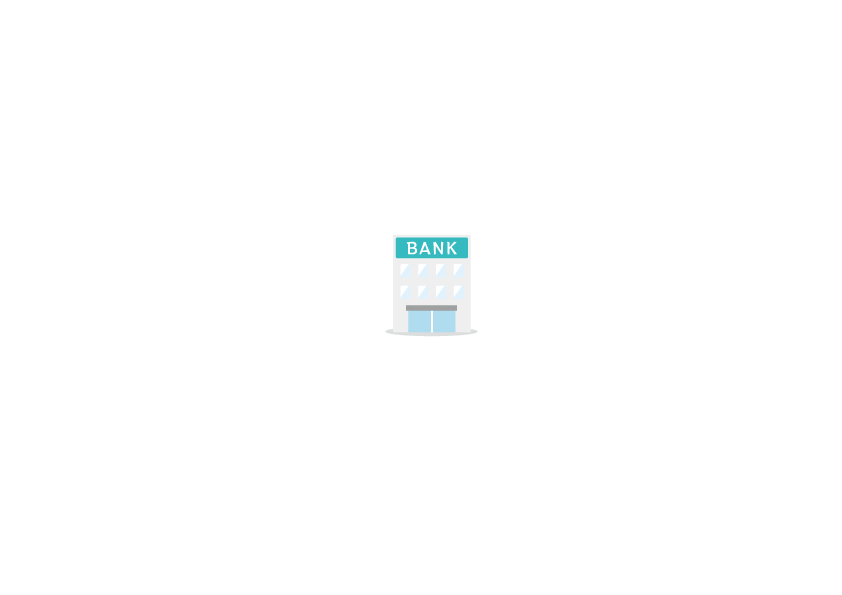 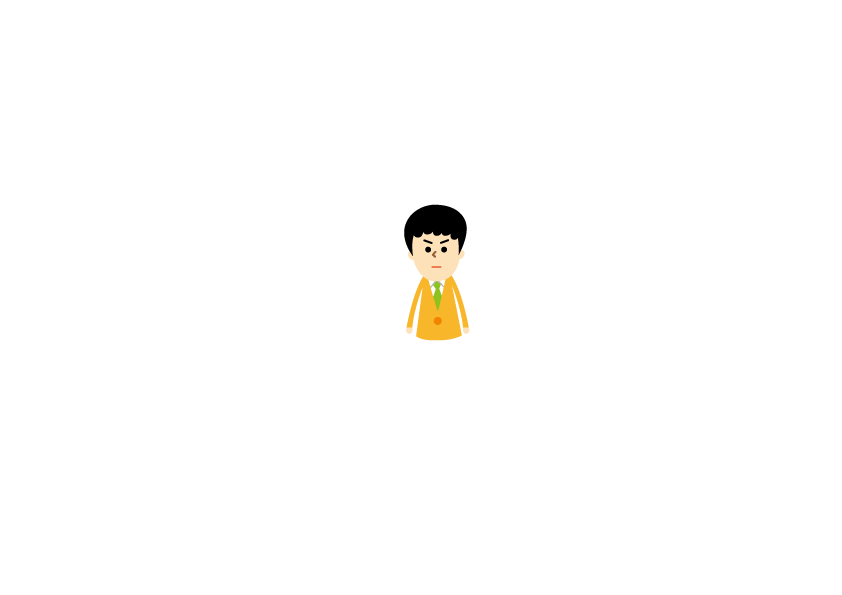 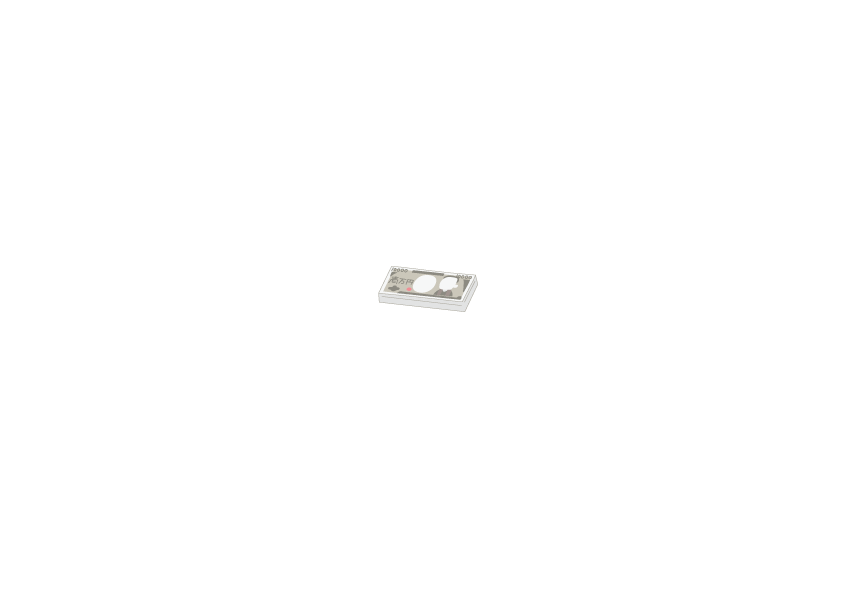 会社A
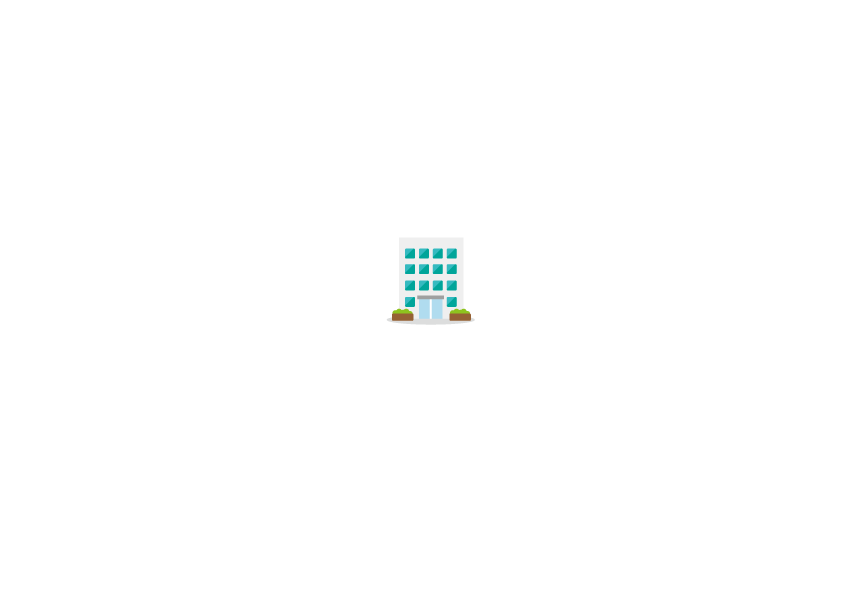 銀行B
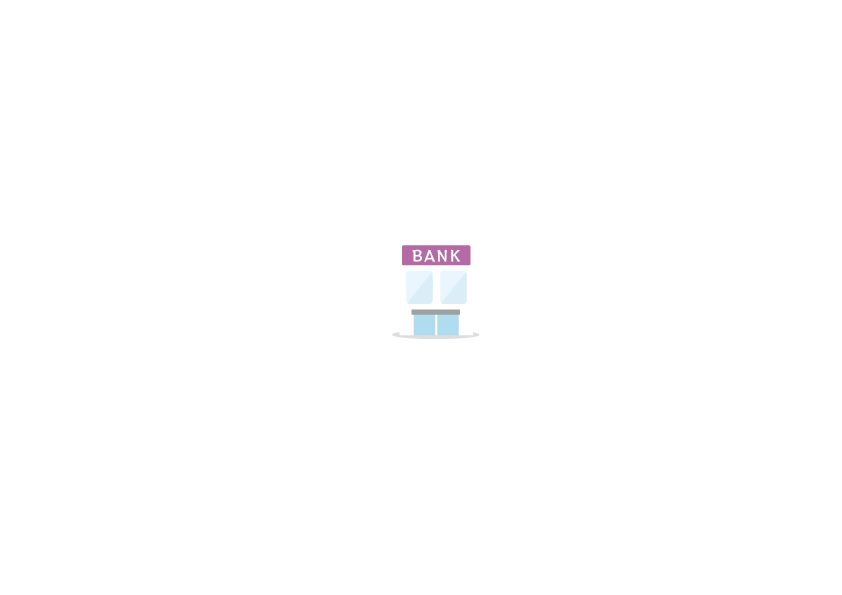 余裕があるので
預金しよう
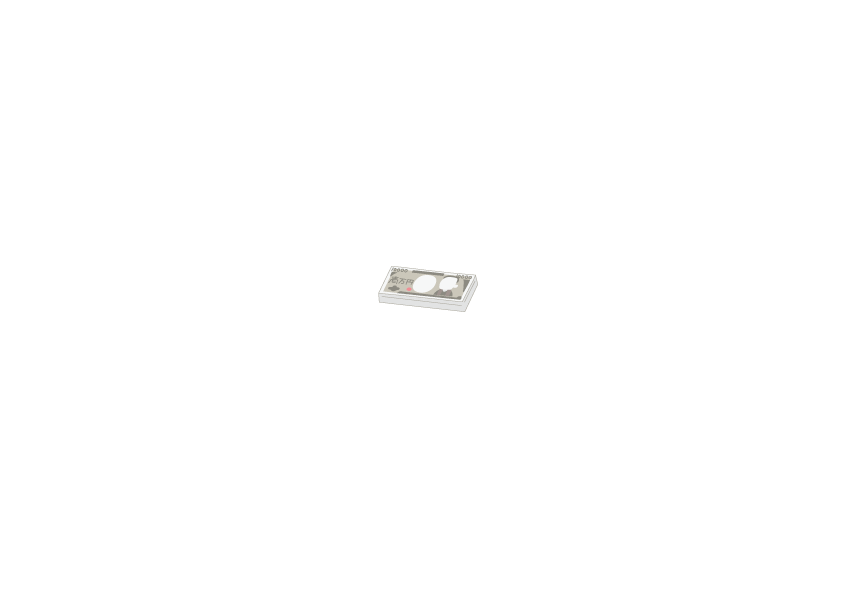 会社B
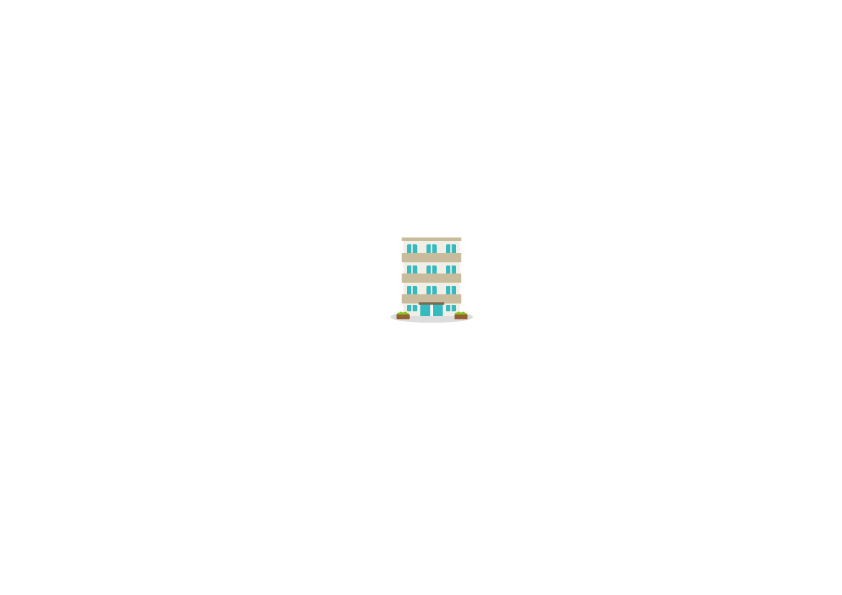 90万円預金
信用創造の仕組み
資55
メグミ
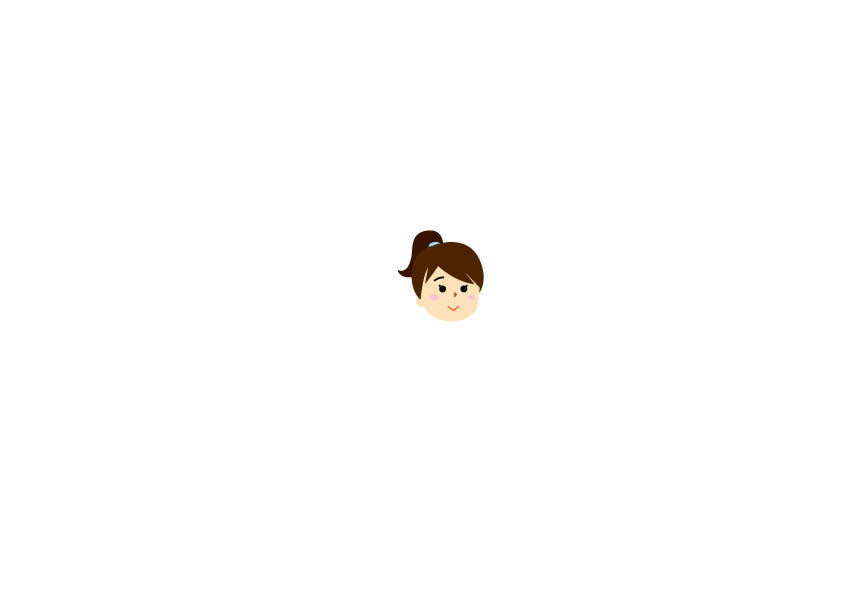 銀行A
メグミの預金額100万円
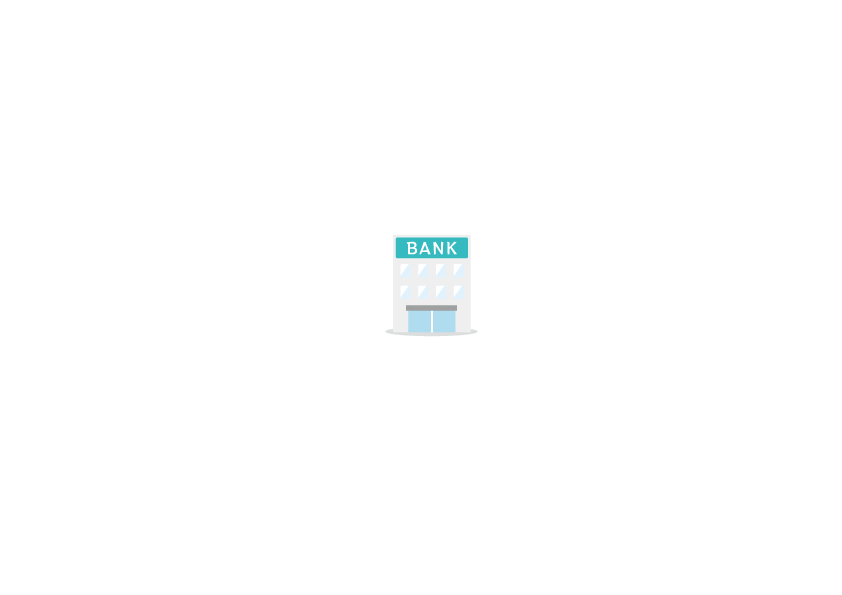 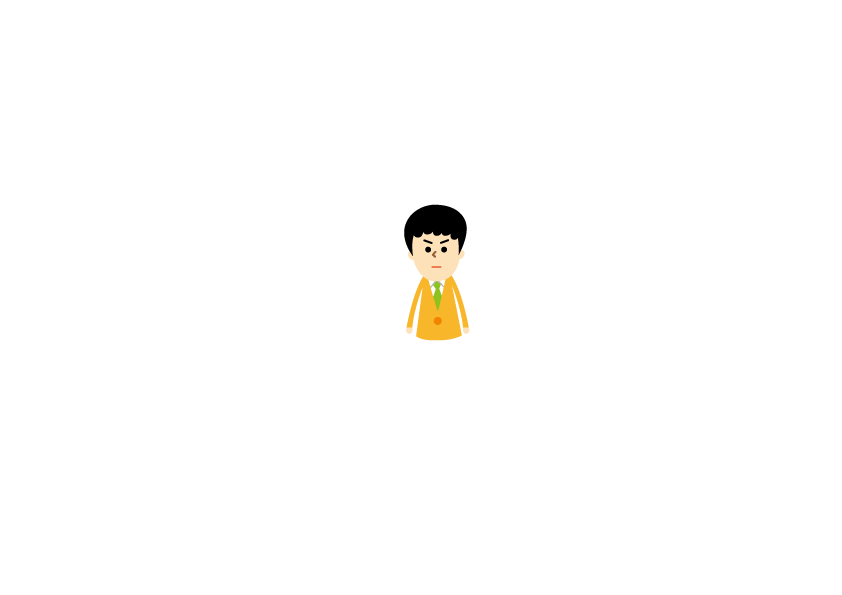 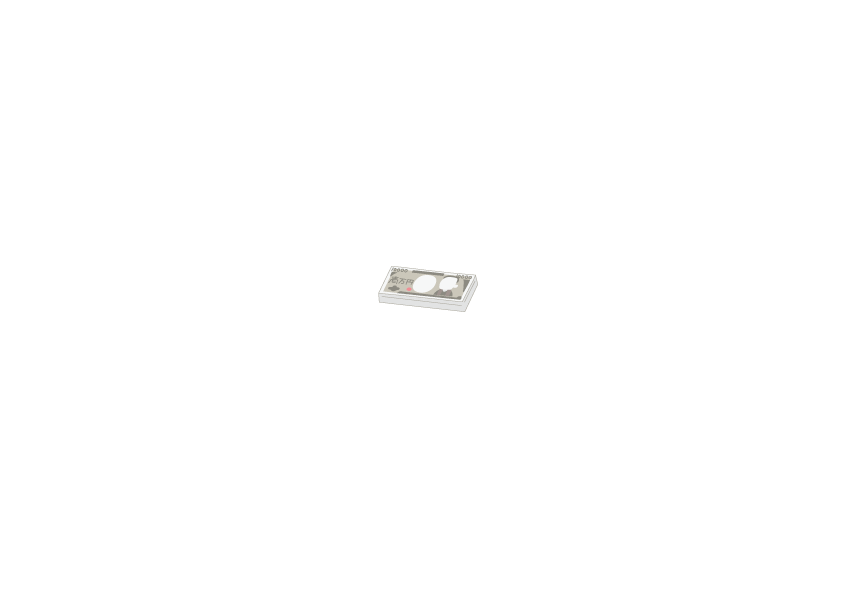 会社A
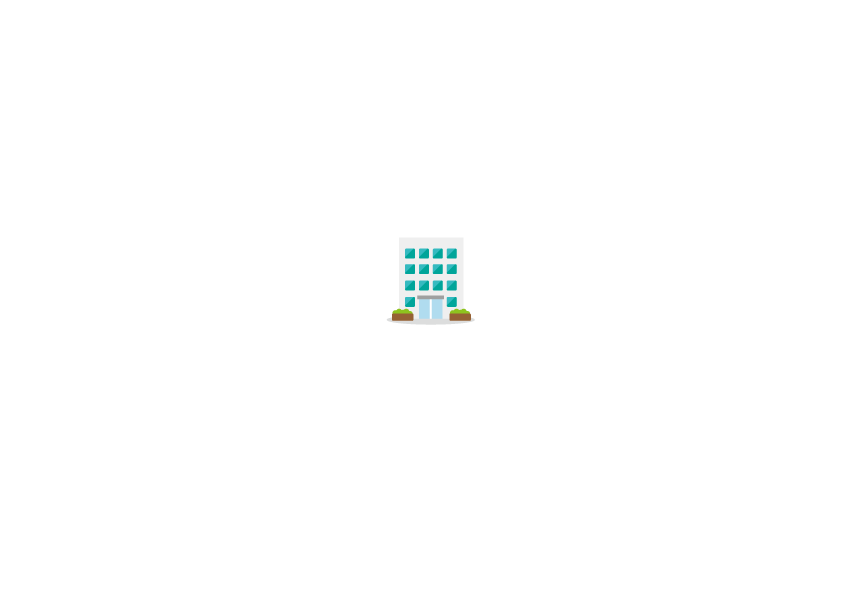 銀行B
会社Bの預金額90万円
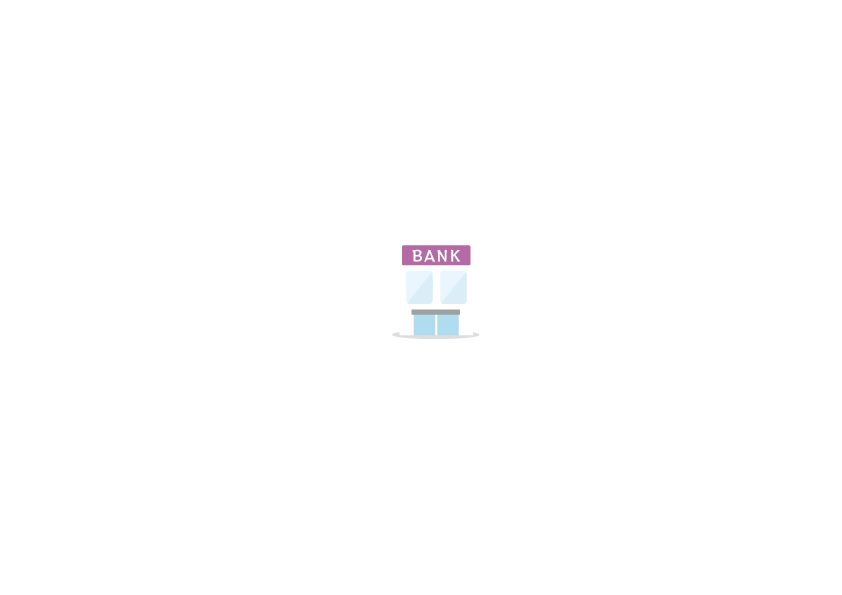 会社B
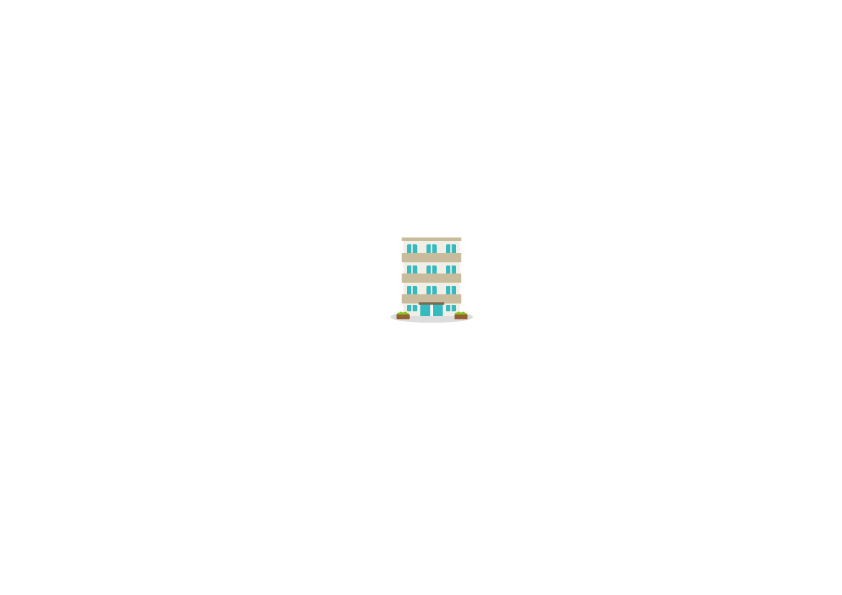 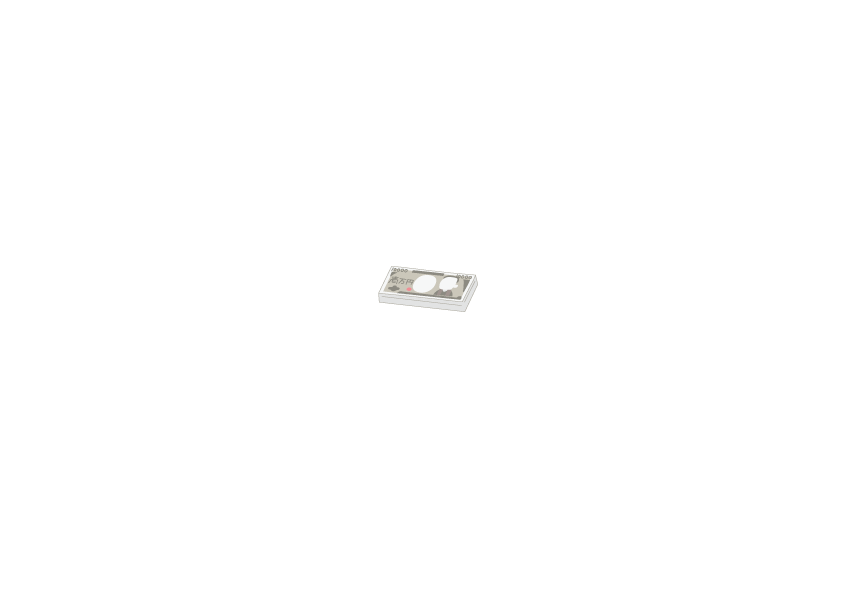 信用創造の仕組み
資55
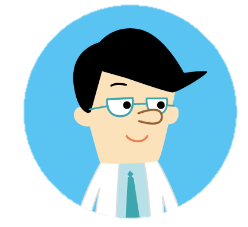 銀行A
メグミの預金額100万円
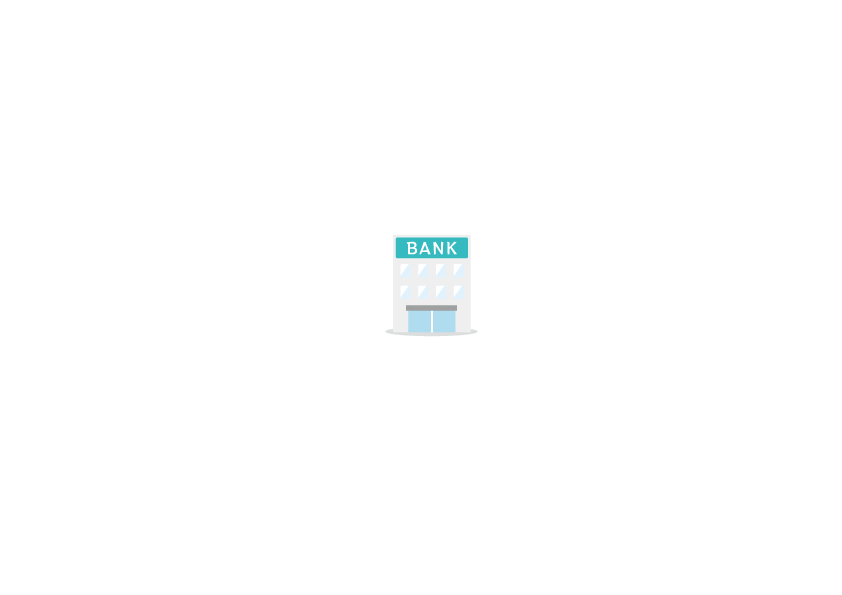 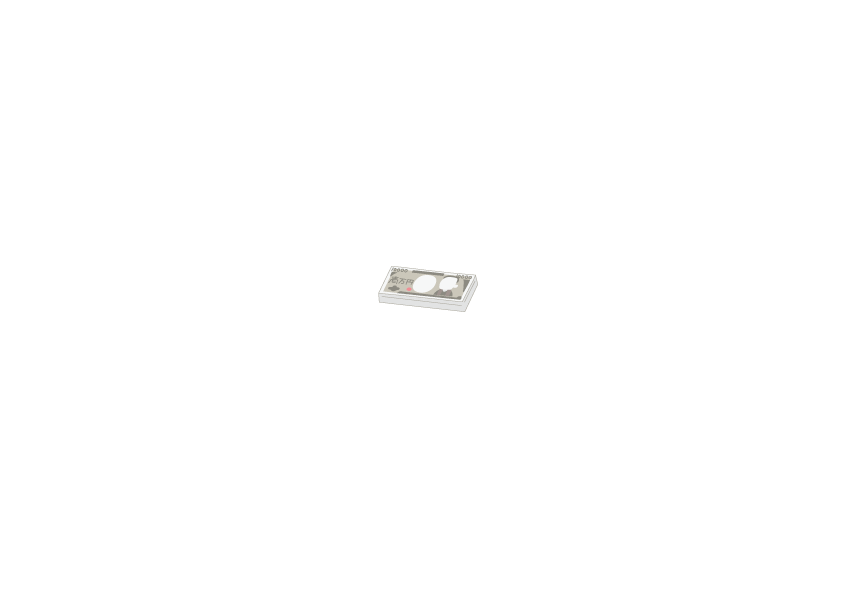 メグミの預金額100万円が
信用創造の仕組みで
190万円に増えました。
メグミの預金額100万円
会社Bの預金額90万円
銀行B
190万円
会社Bの預金額90万円
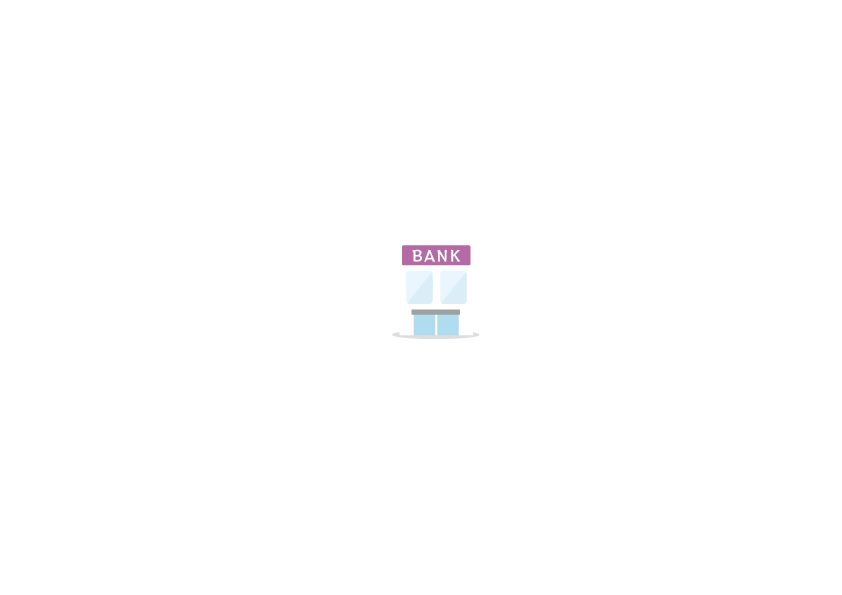 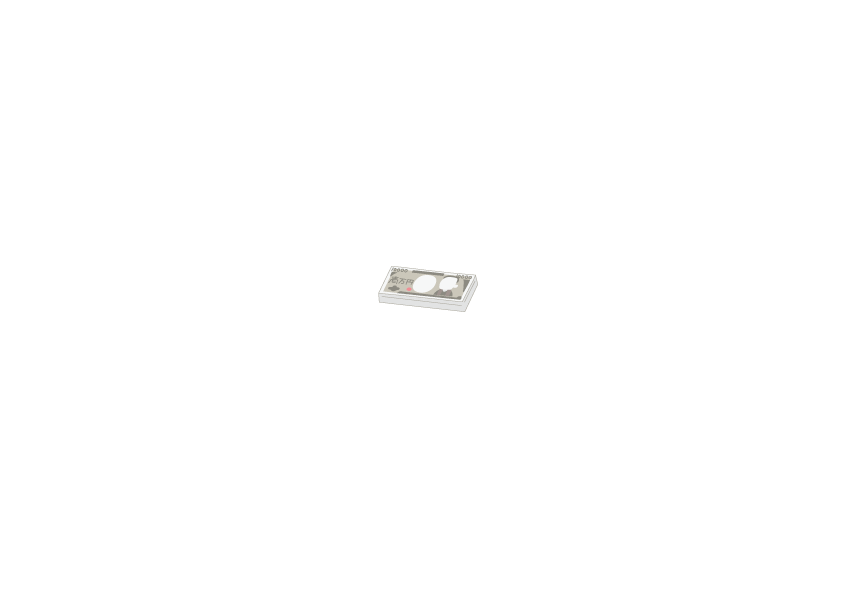